Social Media Marketing
Strategy Template
11 Steps to Create a Social Media Marketing Strategy
for Your Business
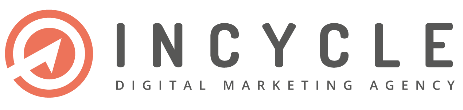 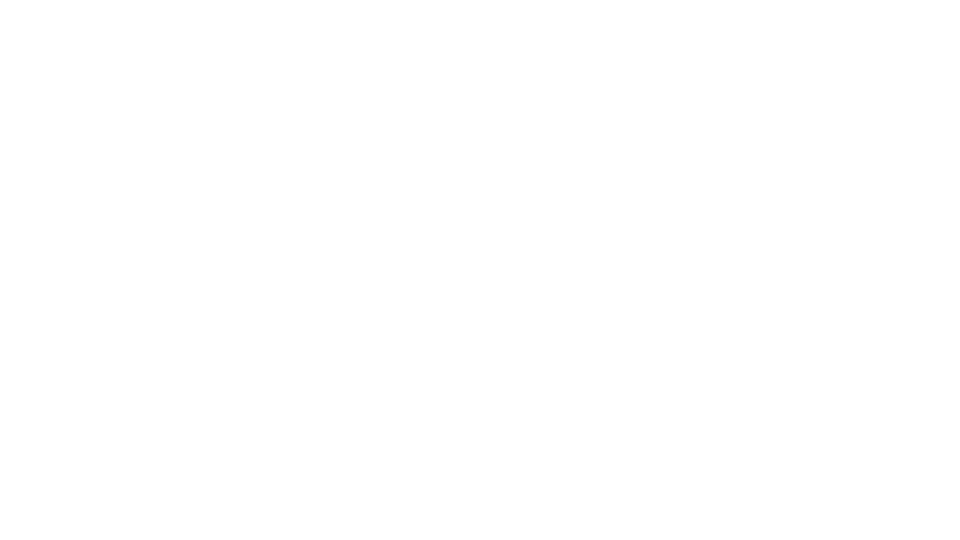 Step 1: Set Your Social Media Goals
Write 1-3 specific goals with a clear number and timeframe. For example, “Increase online
sales by 20% in Q4 through Facebook promotions”
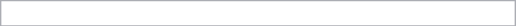 Goal #1
______________________________________
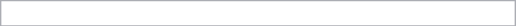 Goal #2  ______________________________________
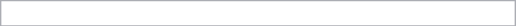 Goal #3  ______________________________________
Need help? Common social media goals: increase brand awareness, generate new leads,
drive website traffic, increase online sales, or strengthen customer support.
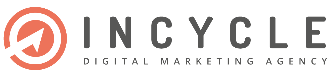 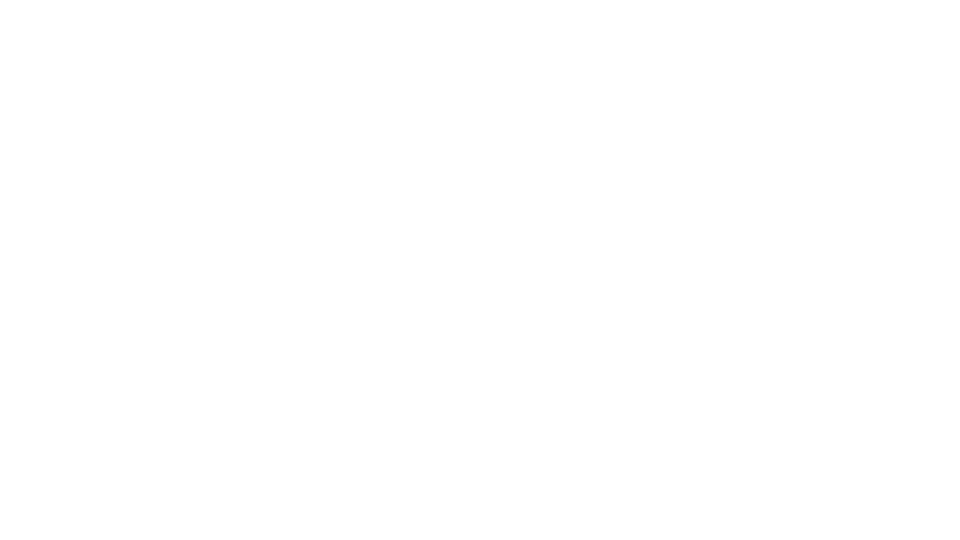 Step 2: Determine Which Social Media Channels
Are Right for You
Start by reviewing the major social media channels and what they’re best for:
Facebook: Reach a wide audience, run advertisements, and share live videos.
Twitter: Share timely news, post articles, and provide customer service.
Instagram: Share quality photos and videos of products, staff, and customers.
LinkedIn: Make professional connections, share industry or company news, and post jobs.
Pinterest: Share product photos, drive website traffic, and increase sales.
YouTube: Share instructional videos, funny videos, or product review videos.
Snapchat: Connect with a younger demographic through timely images and videos.
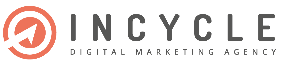 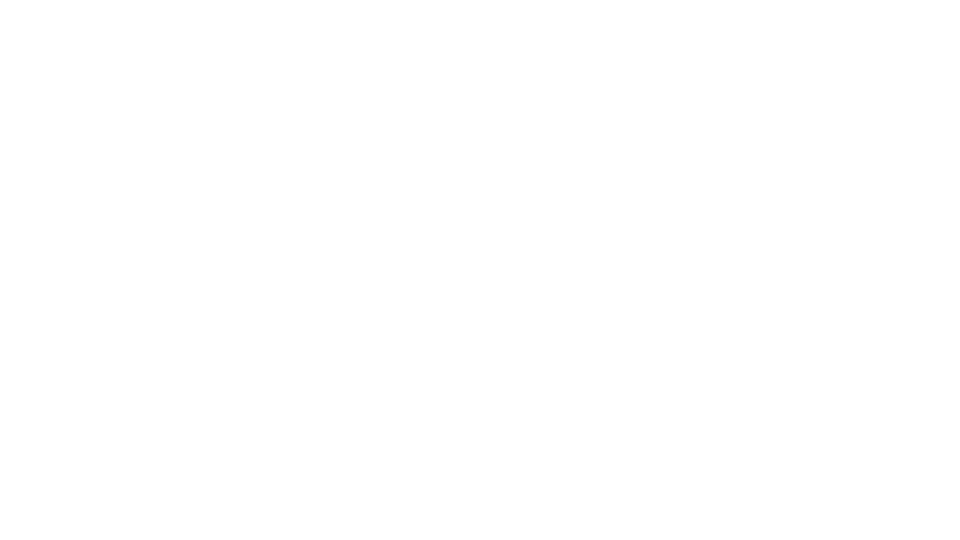 Step 2 Cont’d
Now, choose 1-3 social media channels to build a social media presence on:
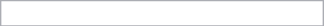 Social Channel #1: ___________________________
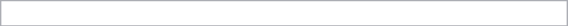 Reason for choosing channel: ________________________________________________
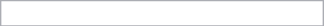 Social Channel #2: ___________________________
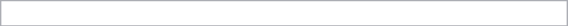 Reason for choosing channel: ________________________________________________
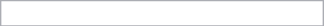 Social Channel #3: ___________________________
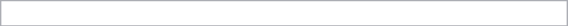 Reason for choosing channel: ________________________________________________
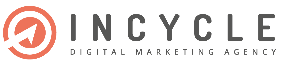 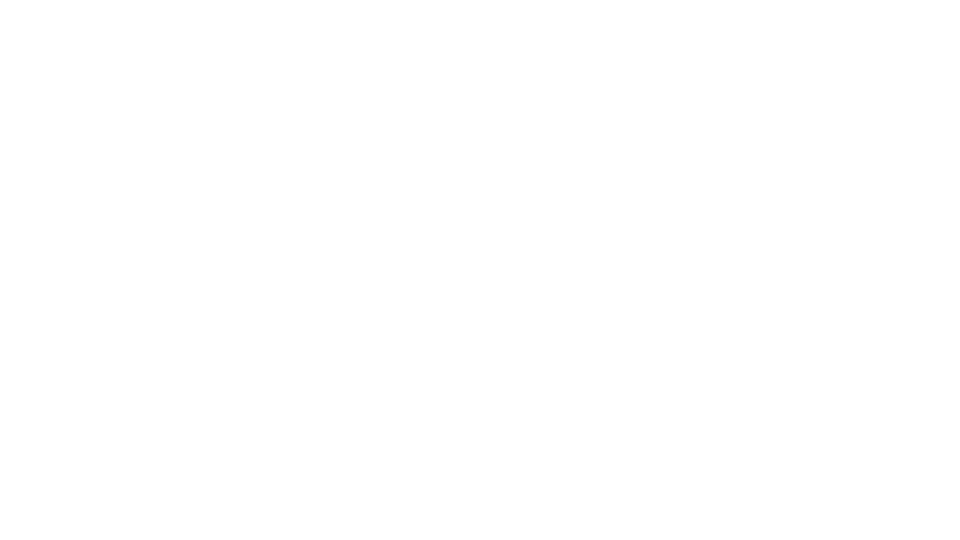 Step 3: Set Up Your Social Media Accounts
Use these links to create a free account on the social media channels you chose. Note that
Instagram and Snapchat are primarily mobile apps.
●
Facebook
●
Twitter
●
Instagram
●
LinkedIn
●
Pinterest
●
YouTube
●
Snapchat
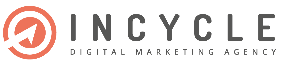 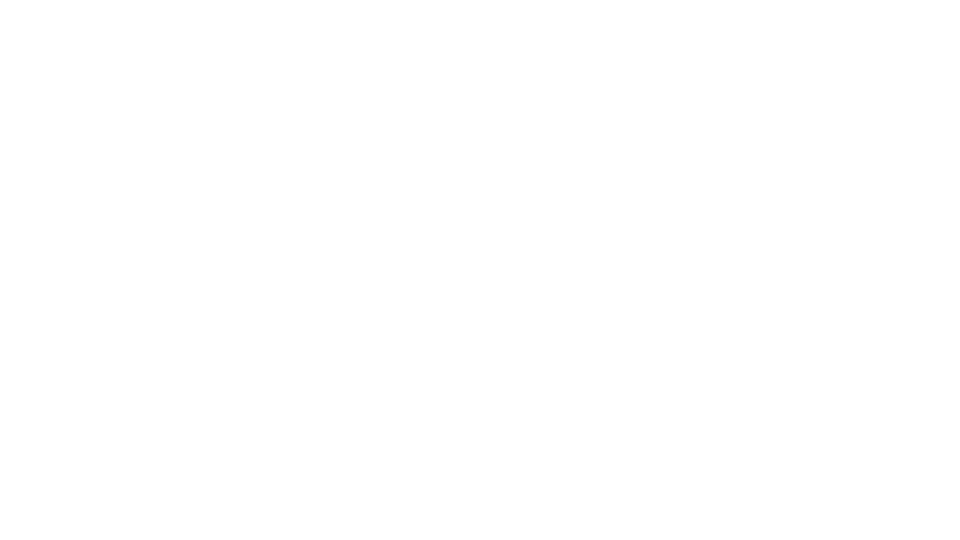 Step 4: Analyze the Competition
Look up a couple of your competitors and analyze their social media presence:
Competitor #1:
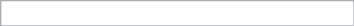 Number of followers: _____________________________
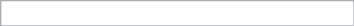 What they’re posting: _____________________________
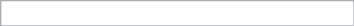 How often they’re posting: __________________________
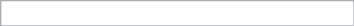 Average number of Likes and Comments: ______________________________
Competitor #2:
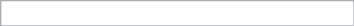 Number of followers: _____________________________
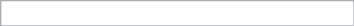 What they’re posting: _____________________________
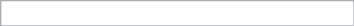 How often they’re posting: __________________________
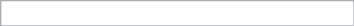 Average number of Likes and Comments: _____________________________
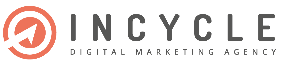 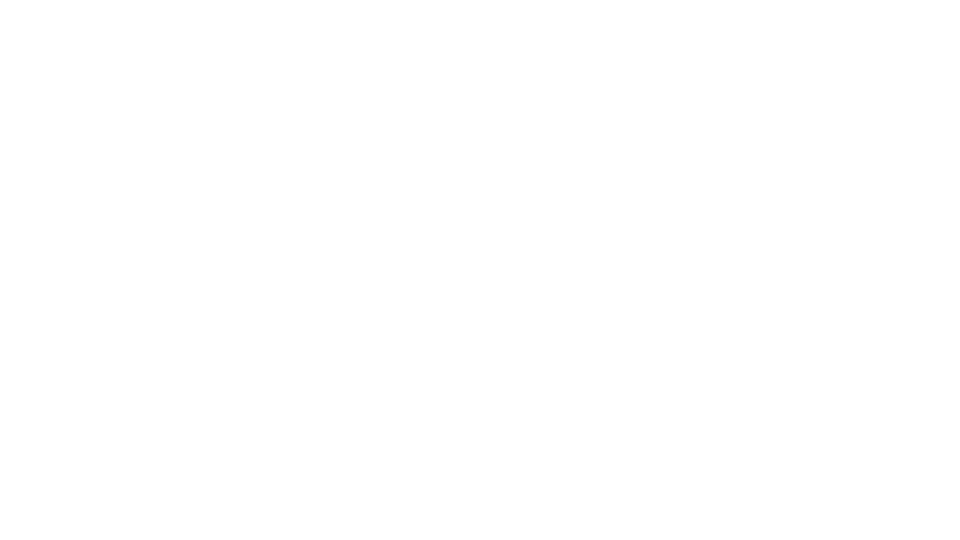 Step 4 Cont’d
Based on your account analysis, learn from what they do well and where they can improve.
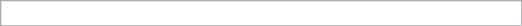 What Competitor #1 does well:   ___________________________________________
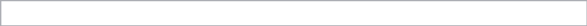 Where they could improve: _________________________________________________
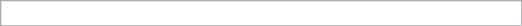 What Competitor #2 does well:   ___________________________________________
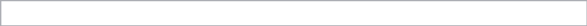 Where they could improve: _________________________________________________
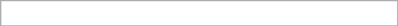 What lessons can you apply to your strategy: _________________________________
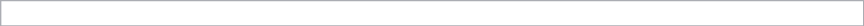 _________________________________________________________________________
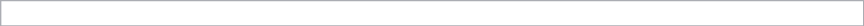 _________________________________________________________________________
Note: If you don’t have direct competitors, just look for businesses in a similar industry.
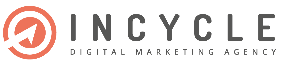 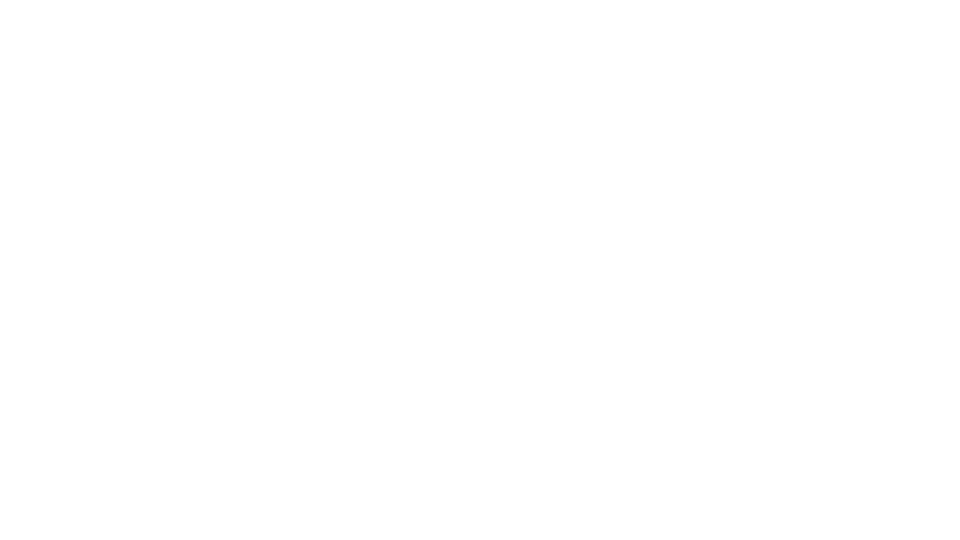 Step 5: Build Your Initial Presence
Set up your accounts by taking these steps:
❏
Enter your business information: Provide an overview of your business, contact
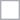 details, and a link to your website.
❏  Upload profile image: Make your profile image something recognizable like your logo.
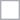 ❏
Create your first post: Create a welcoming first post. Example: “Welcome to the
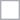 [business name] Facebook Page! Like our Page for [type of content you will provide].”
❏
Follow your contacts: Start with your most loyal customers. Most social channels will
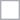 recommend contacts for you.
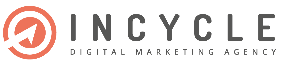 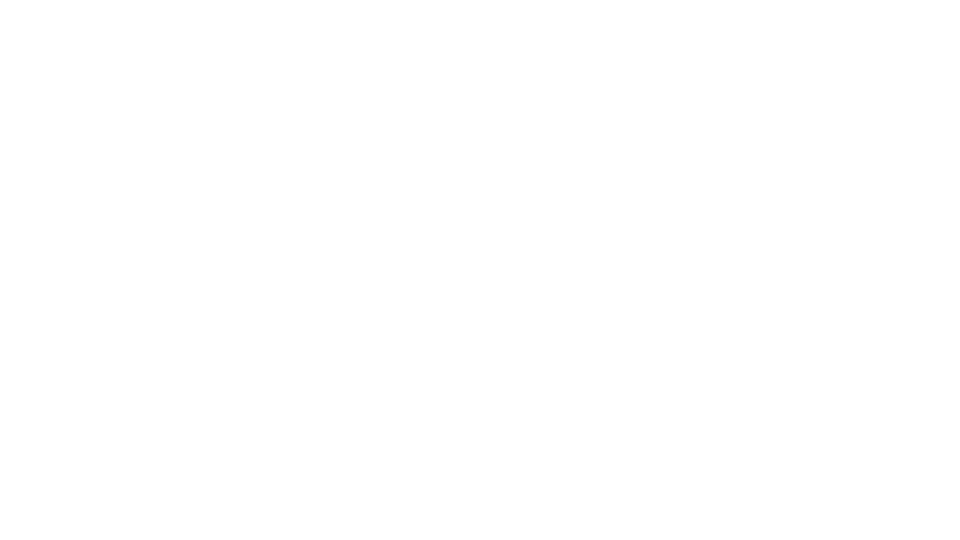 Step 6: Create a Social Media Schedule
Start by making a list of all the different types of content you’d like to share. Examples
include: helpful articles, staff photos, links to event schedule, instructional videos, and
discounts.
Tip: Try to include a mix of
content that is 80% helpful
and entertaining and 20%
sales-driven and
promotional.
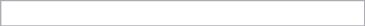 Content ideas: _______________________________
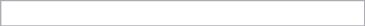 ____________________________
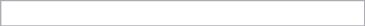 _____________________________
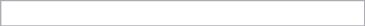 _____________________________
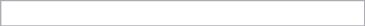 _____________________________
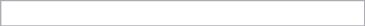 _____________________________
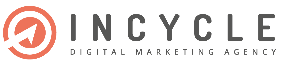 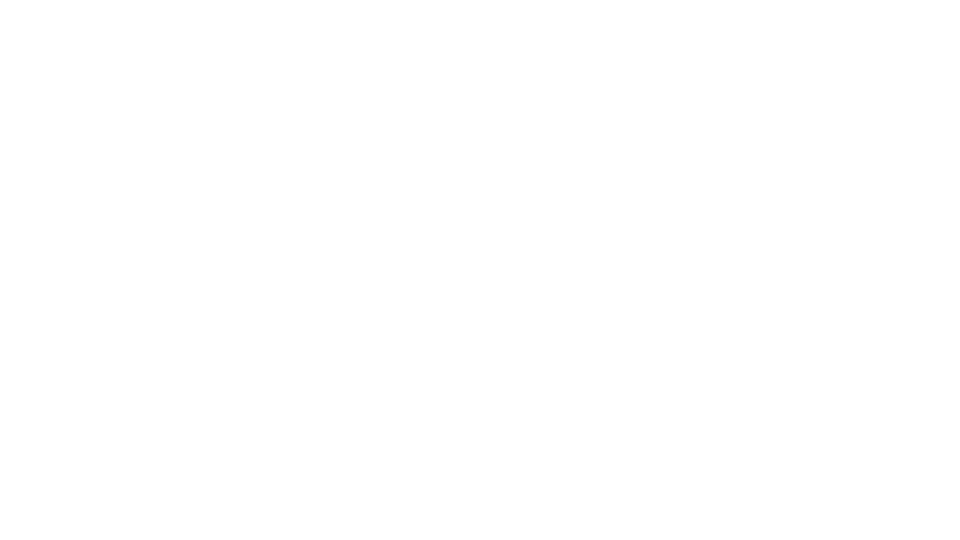 Step 6 Cont’d
Once you have a few different content ideas, start plugging these ideas into a simple
calendar. You can also use a free management tool like Buffer or Hootsuite.
Sunday
Monday
Tuesday
Wednesday
Thursday
Friday
Saturday
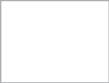 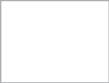 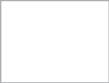 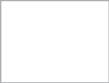 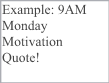 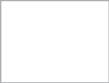 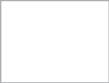 Example: 9AM
Monday
Motivation
Quote!
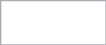 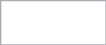 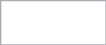 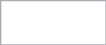 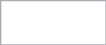 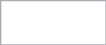 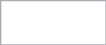 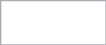 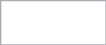 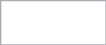 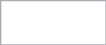 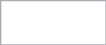 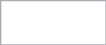 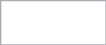 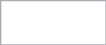 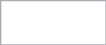 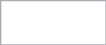 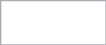 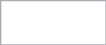 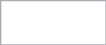 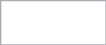 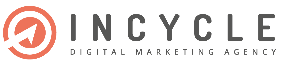 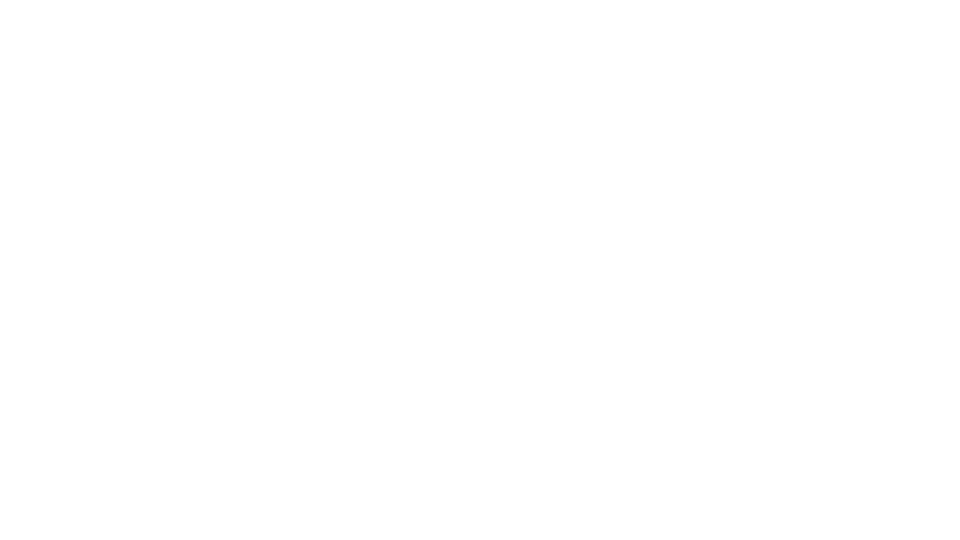 Step 7: Promote Your Social Channels
Get the word out and grow your following. Promote your channels through:
❏
Your website: Add social media buttons to your website.
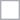 ❏
Your email list: Include social media buttons in the footer of every marketing
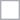 email.
❏
Your email signature: Add social media links to your business’ email
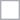 signature.
❏  In-store signage: Put up signage in store with your social media handle or
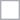 URL.
❏  Social advertisements: Run an ad to get in front of new audience members.
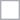 (More on that in Step 11.)
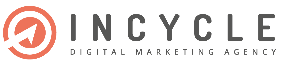 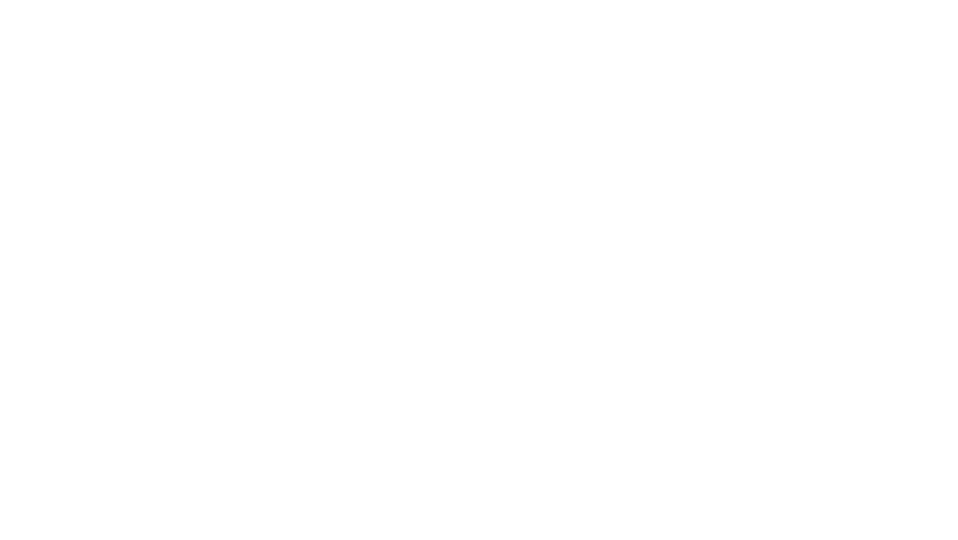 Step 8: Measure Your Results
Use each network’s analytics platform to review metrics on monthly basis like:
Followers/Likes - Shows the size of your social media audience
Reach - Shows how many people are actually seeing your social media posts
Engagements - The number of Likes, Comments, and Shares your content receives
Clicks - The number of times your posts are clicked on
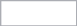 Date:
______
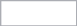 Followers: ______
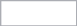 Reach: ______
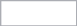 Engagements:    _____
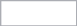 Clicks:
______
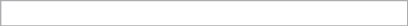 How are your results stacking up to your goals:  ____________________________________
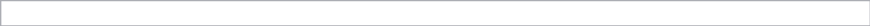 ______________________________________________________________________________
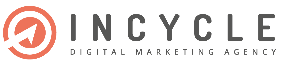 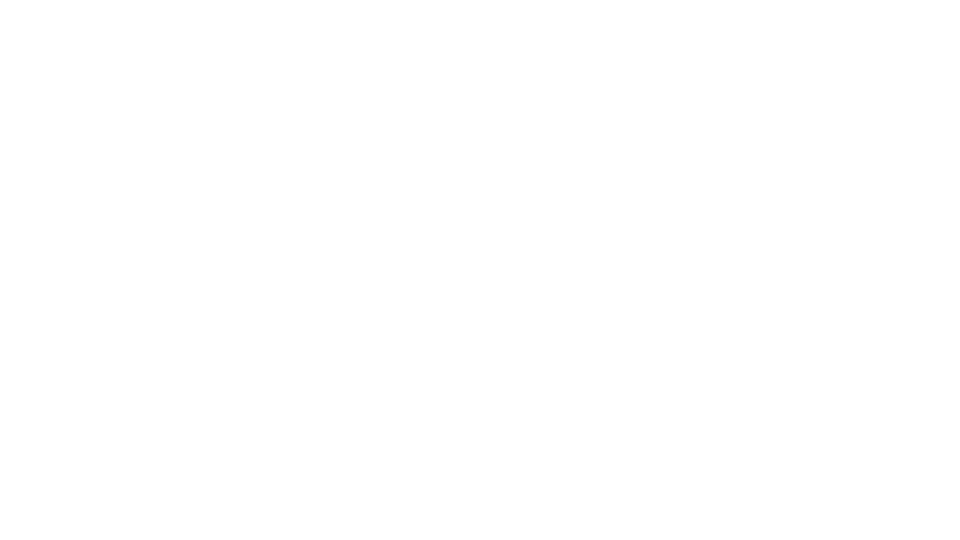 Step 9: Optimize for the Best Performance
Look at your 3 most popular posts from the past month. Look for any patterns so
you can do more of what works.
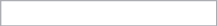 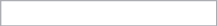 Post
#3
Results:
___________________
Post #1 Results: ___________________
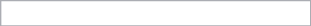 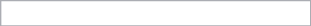 Topic:
___________________________
Topic: ___________________________
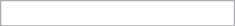 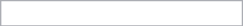 Content
Type:
_____________________
Content Type: _____________________
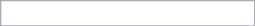 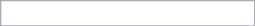 Day Posted:
______________________
Day Posted: ______________________
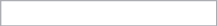 Post #2 Results: ___________________
Analysis: How can you tweak your posting schedule
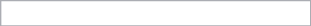 Topic: ___________________________
to do more of what’s working well?
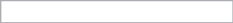 Content Type: _____________________
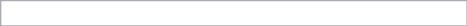 __________________________________________
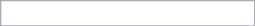 Day Posted: ______________________
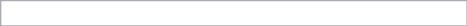 __________________________________________
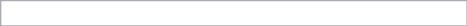 __________________________________________
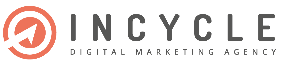 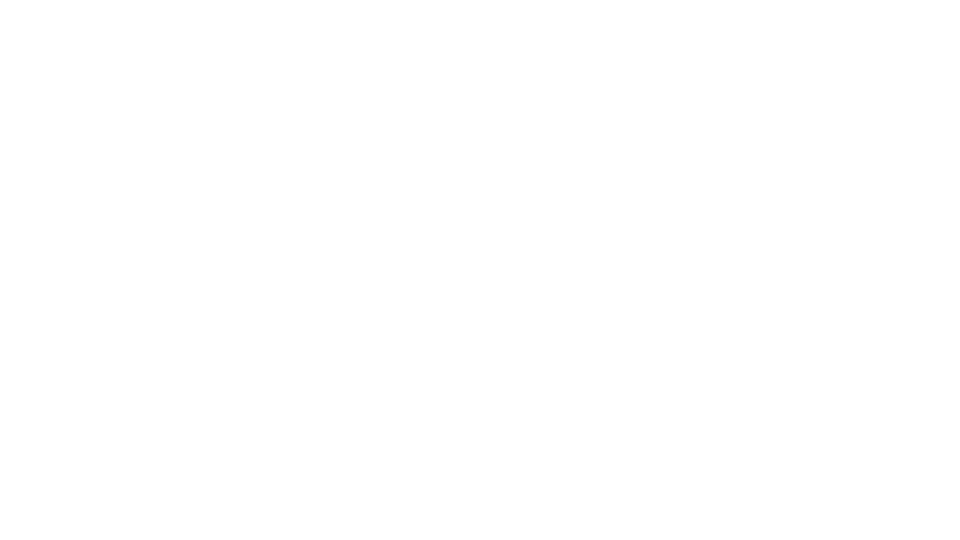 Step 10: Run Promotions for Your Products and
Services
Create compelling offers to use social media as a sales channel.
Each promotion should include:
❏
❏
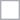 A timely and compelling offer
Clear offer details (discount amount, dates, etc.)
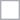 ❏  A compelling image related to your offer
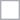 ❏
An easy way to act on your offer
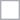 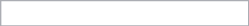 Promotion Details:  ____________________
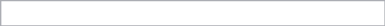 Offer: ________________________________
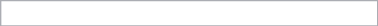 Dates: _______________________________
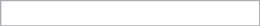 Image(s) Needed:  _____________________
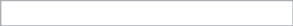 Call to Action: ________________________
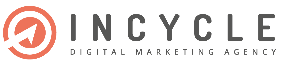 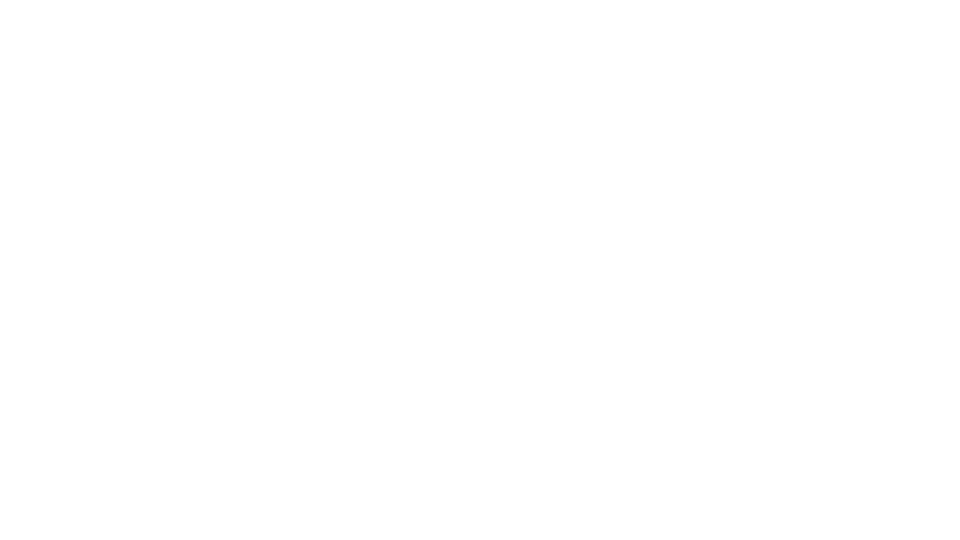 Step 11: Run Ads on Social Media
Increase the impact of your promotions by running an ad campaign. Use these tips:
●
Target ads for your audience
Set up your ad campaigns so they reach an audience that is relevant to your business.
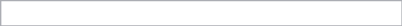 What is your target audience:
___________________________________
●
Create multiple versions of your ad
Test out different offers, creative, and copy to see what is performing the best.
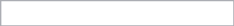 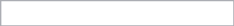 Ad Version #1: ____________________    Ad Version #2:  ____________________
●
Optimize for a specific metric
Focus on optimizing for one specific metric that is your desired end result.
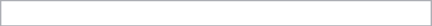 What metric are you optimizing for?
______________________________________
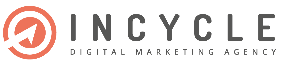 Conclusion
Your social media marketing strategy is your game plan for success. Once you’ve
met your original goals, revisit your strategy to make adjustment and continue to
increase your impact over time.
If you’d prefer that someone else manages all fo this for you, book a time to speak with one of our consultants about managed social media services for your business.
CONTACT US
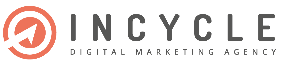